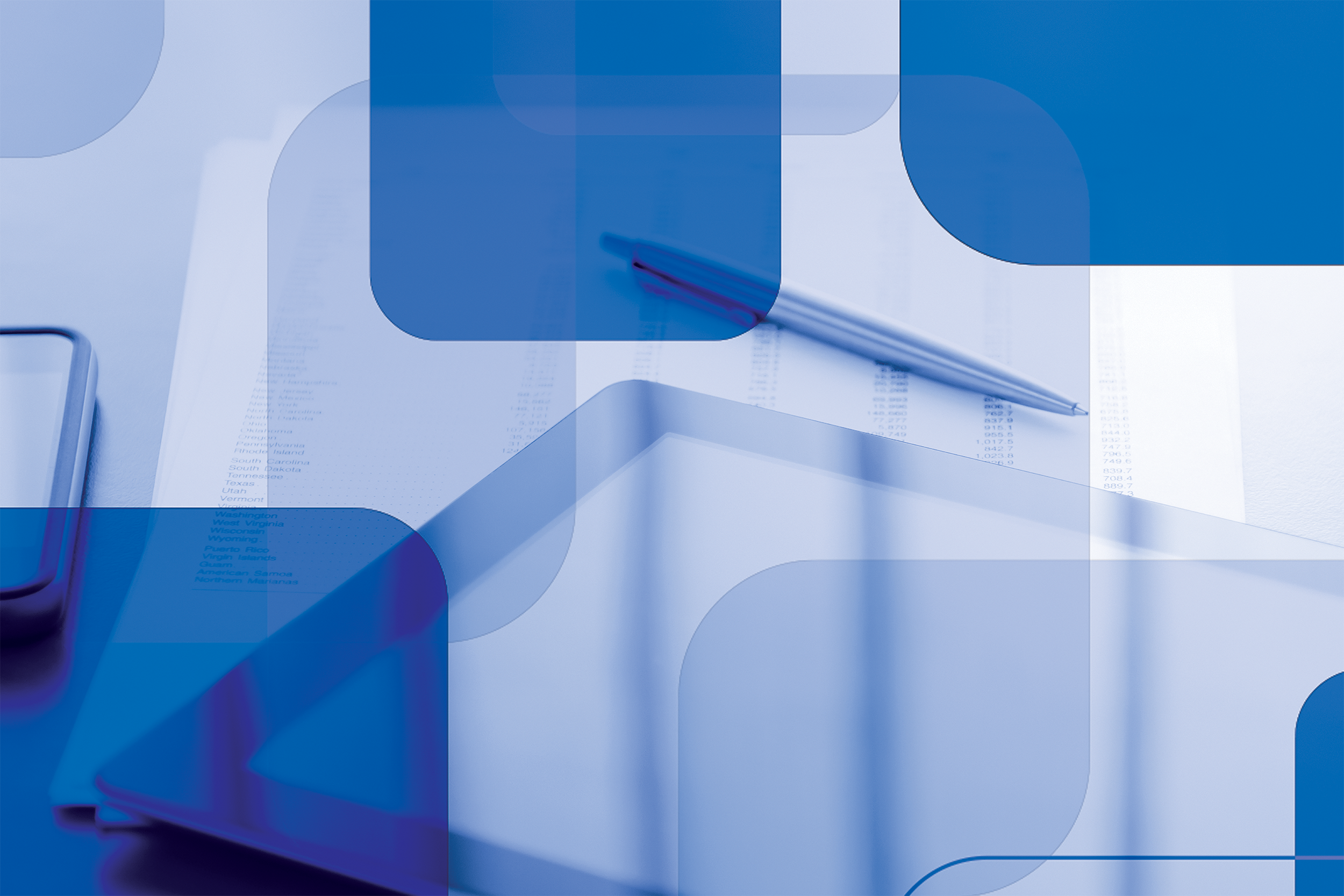 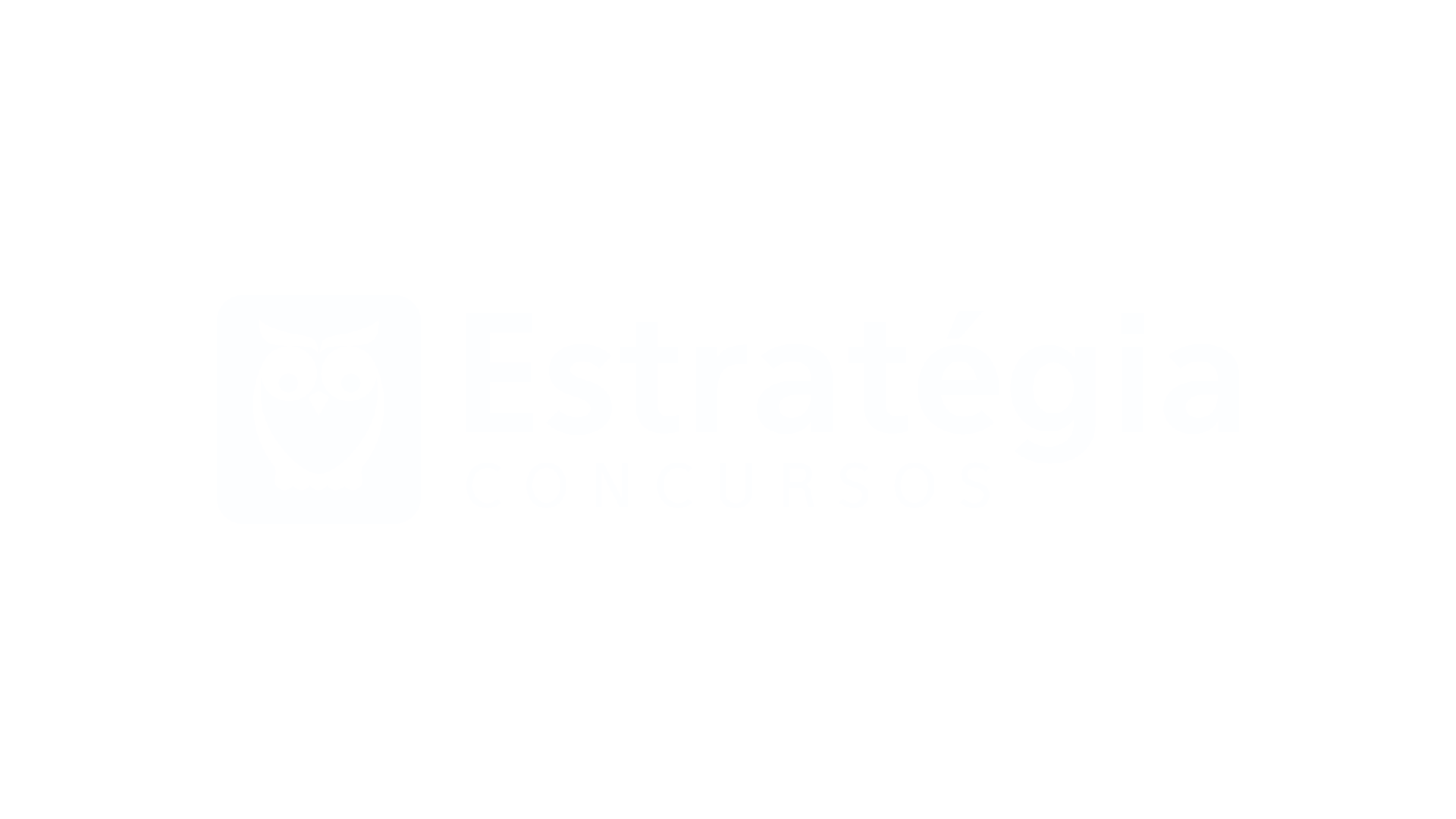 Abin - espanhol
Missão gratuita: intensivão abin

Prof. Adinoél sebastião
Prova oficial combatente – cbmal-2017
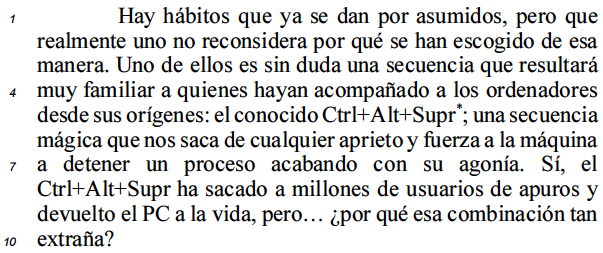 ABIN - ESPANHOL
Prof. Adinoél Sebastião
Prova oficial combatente – cbmal-2017
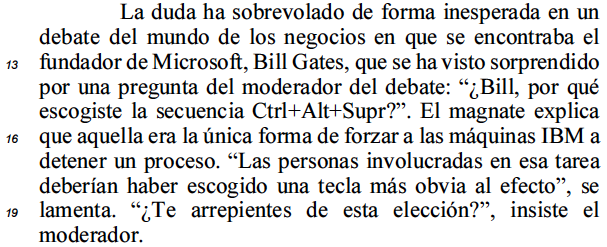 ABIN - ESPANHOL
Prof. Adinoél Sebastião
Prova oficial combatente – cbmal-2017
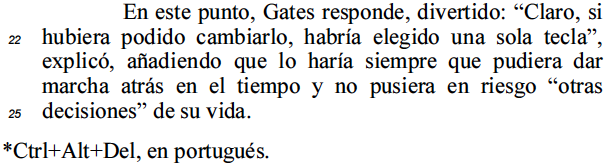 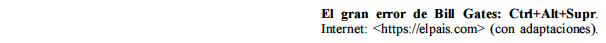 ABIN - ESPANHOL
Prof. Adinoél Sebastião
Prova oficial combatente – cbmal-2017
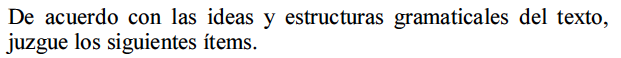 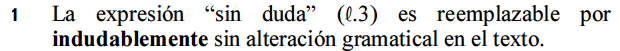 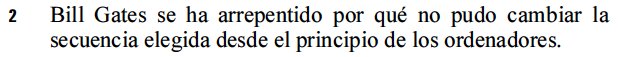 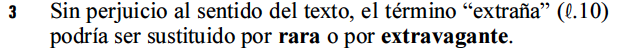 ABIN - ESPANHOL
Prof. Adinoél Sebastião
Prova oficial combatente – cbmal-2017
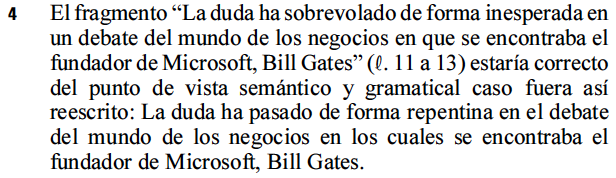 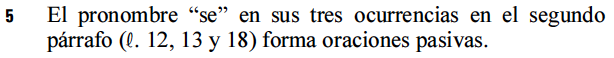 ABIN - ESPANHOL
Prof. Adinoél Sebastião
obrigado
Prof. Adinoél sebastião
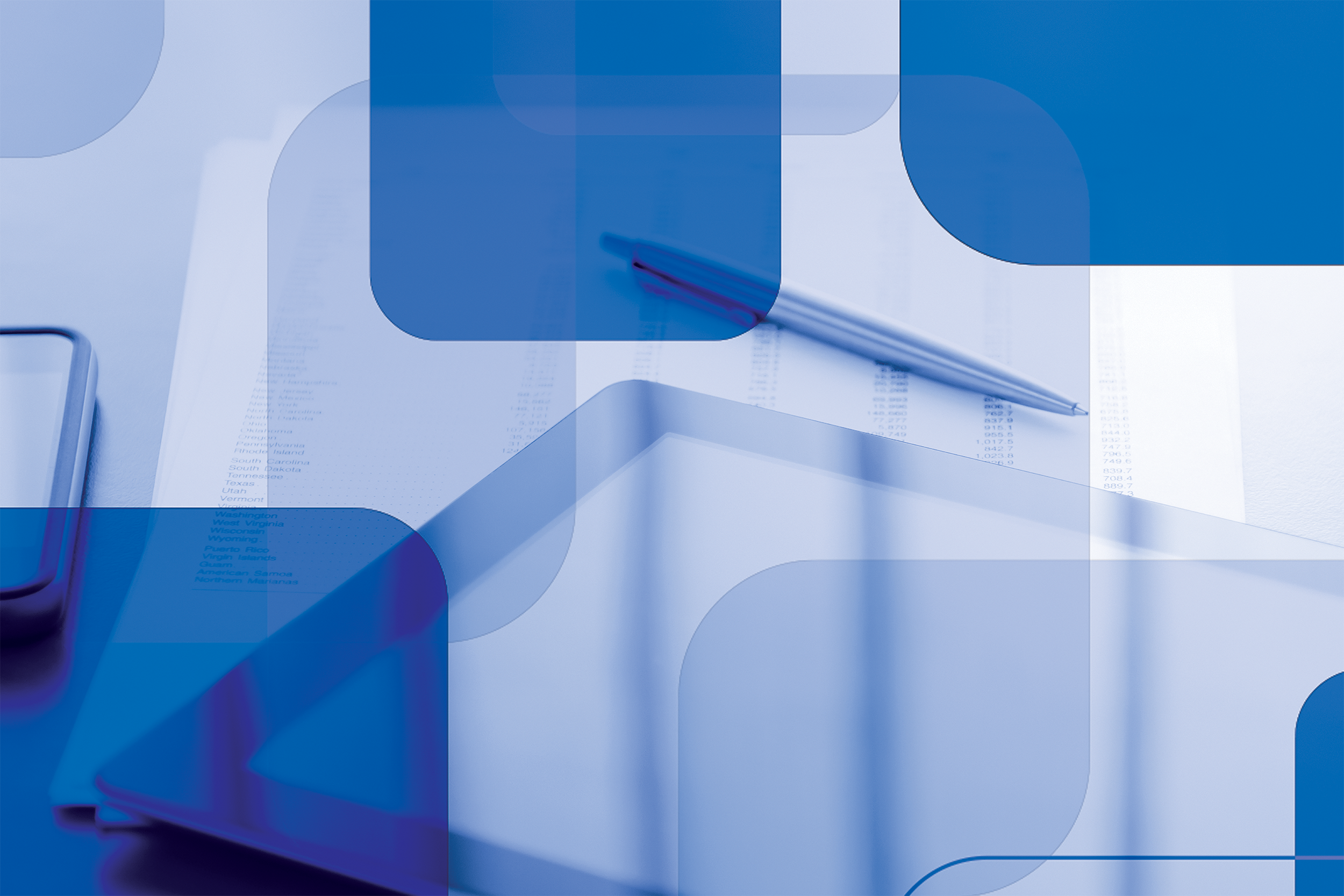 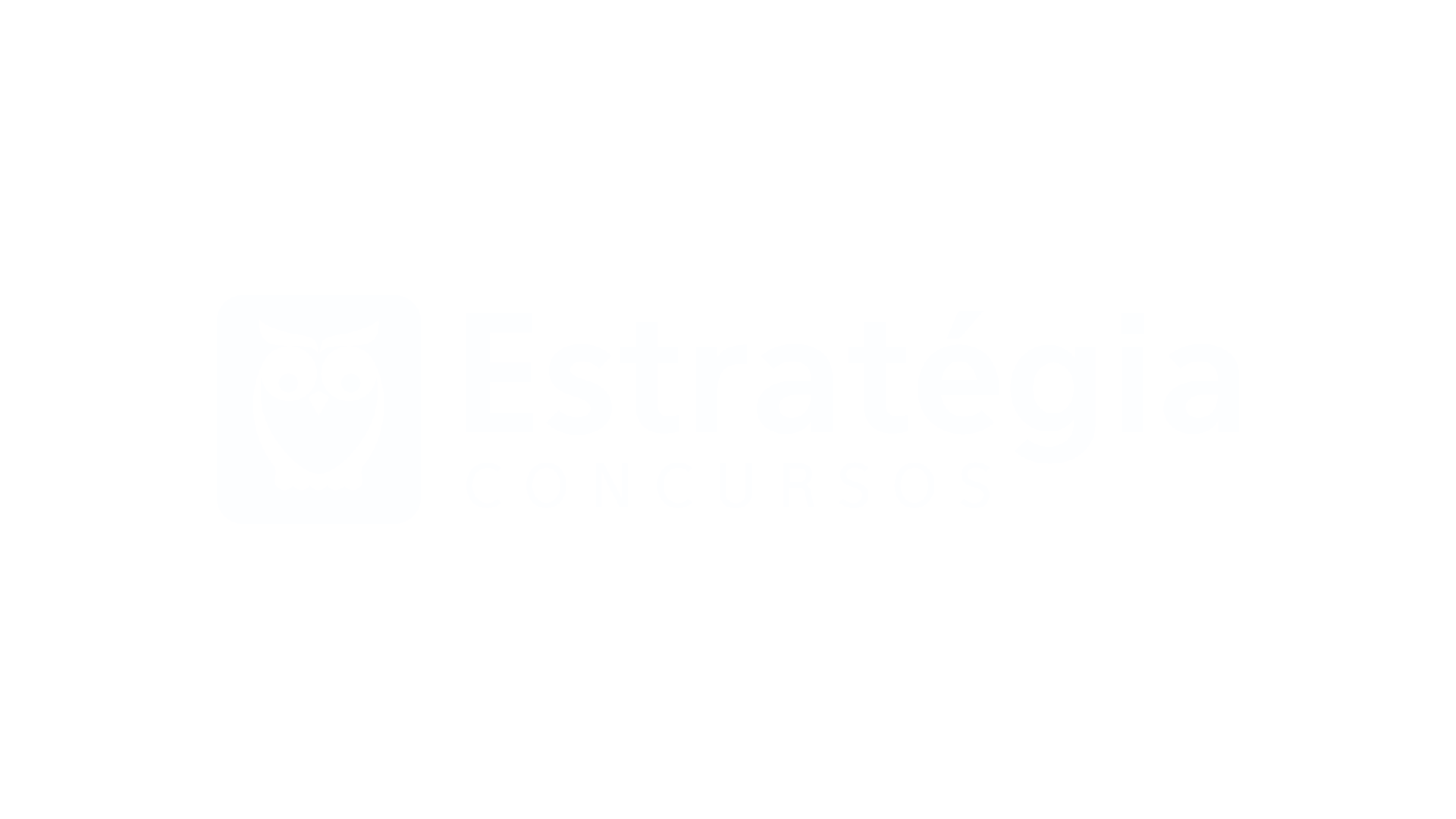